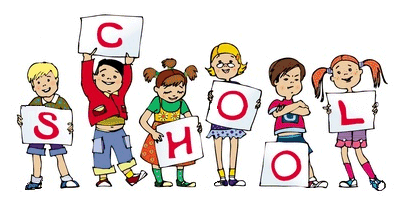 School Health
Guilford County DHHS  
Public Health Division
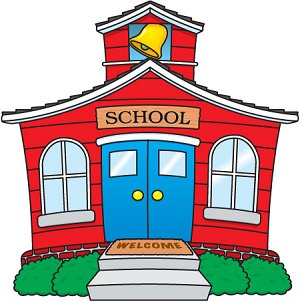 1
The School Health Program supports Guilford County Schools through case management, health education and consultation in order to remove health related barriers to learning.
2
The American Academy of Pediatrics has a new policy statement published in the June 2016 issue of Pediatrics that calls for a minimum of one full-time registered nurse in every school.
3
School Year 2018-2019GCS Student Population – 73,93942 Nurses Served 123 SchoolsEach Nurse serves 3 – 4 Schools1 Nurse : 1,737 StudentsSchool Nurse Contacts -210,861School Visits – 3,982
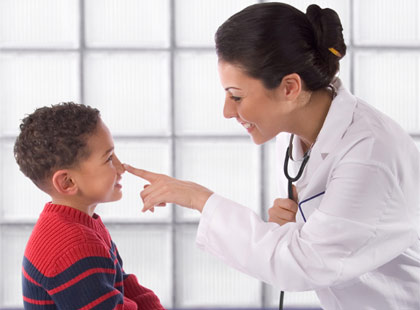 4
The School Health Program Provides:
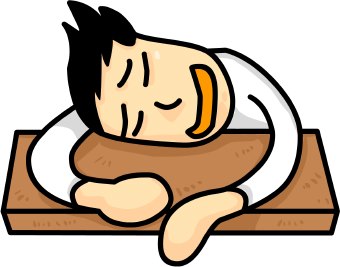 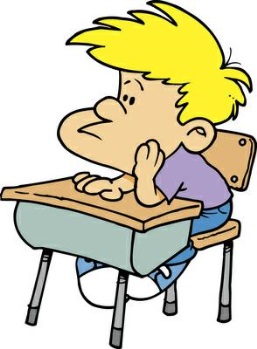 Chronic Disease Management
Training of school staff and monitoring of medical procedures
Medication administration training and monitoring
Immunization and Health Assessment follow-up
Screening, referrals, and follow-up for: vision, dental, and other health conditions
5
School Health Offers Many Other Services
Case Management of Chronic Conditions
Health Care Plans
Health Education Classes
Pregnancy Referral/Follow-Up/Counseling
Liaison between Home, School and Community Health Care Provider
6
4 Most Common Chronic Diseasesin the School Setting
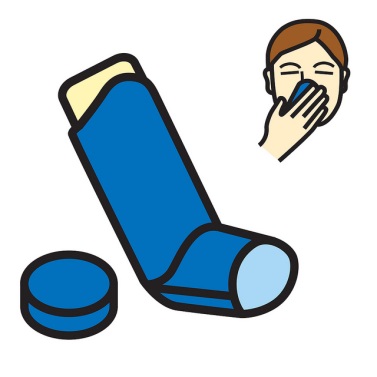 Asthma
Severe Allergies
Seizures
Diabetes
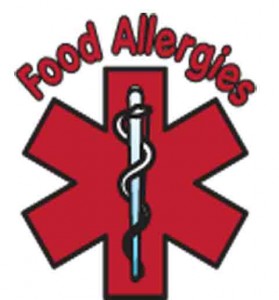 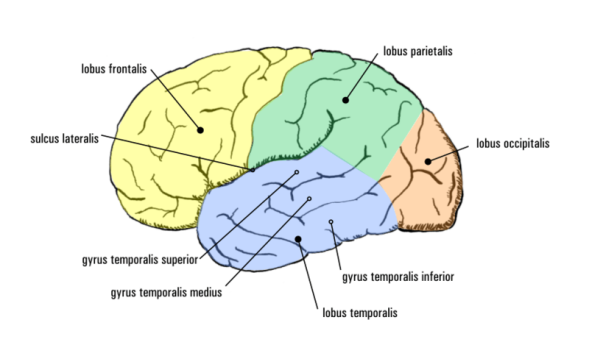 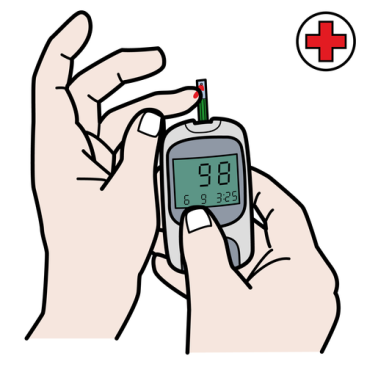 7
19% of GCS Students Identified with a Chronic Health Condition in 2018-2019
Asthma -  6,448 students
Severe Allergies – 3,438 students
Seizure Disorder – 422 students
Type I Diabetes – 213 students
8
Chronic Disease Case Management Goals Include:
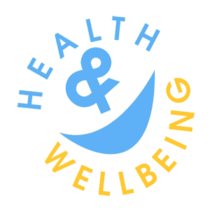 Reduced Symptoms
Improved Academic Success
Improved Self Care 
Increased Teacher/Staff Education
Safer School Environment
Improved Family/Peer Relationships
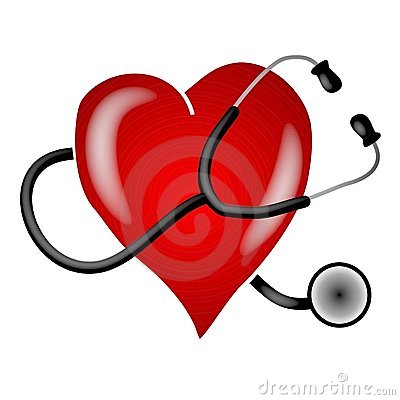 9
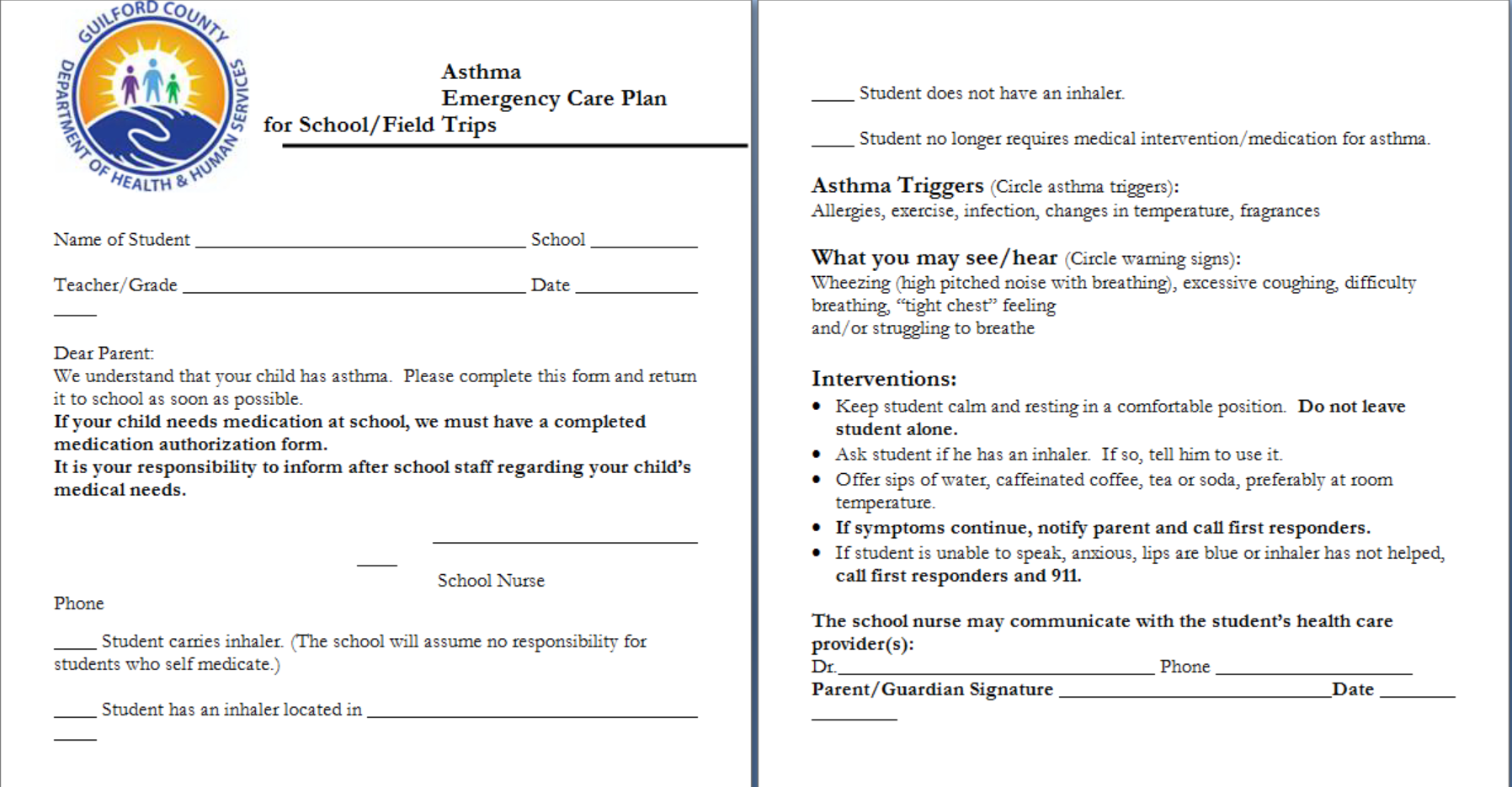 10
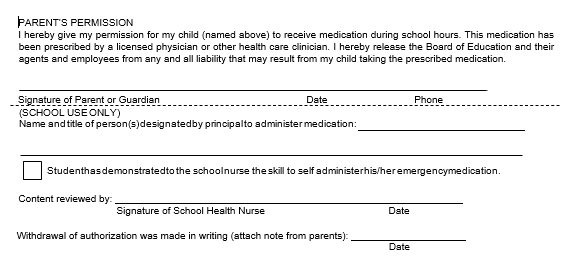 11
In 2018- 2019, numerous procedures were performed by school staff as trained by school nurses - for example, tube feedings and urinary catheterizations.  We need health care provider orders to provide service in school.
12
Communicable Disease Surveillance
Work with Public Health Communicable Disease Program to control reportable diseases.
Provide surveillance when there is an outbreak to determine individuals in schools at risk of exposure.
Educate the school staff and families about disease prevention.
13
School Nurses in 2018 -2019*  Screened visions for 23,058 students     *  Referred 2,218 students to an eye care provider*  Helped to secure resources for many families
14
What Else Do We Do?
We respond to the health of the community in Guilford County as DHHS Public Health Nurses.
We also assist with the immunization clinics, emergency shelters, and present at health fairs.
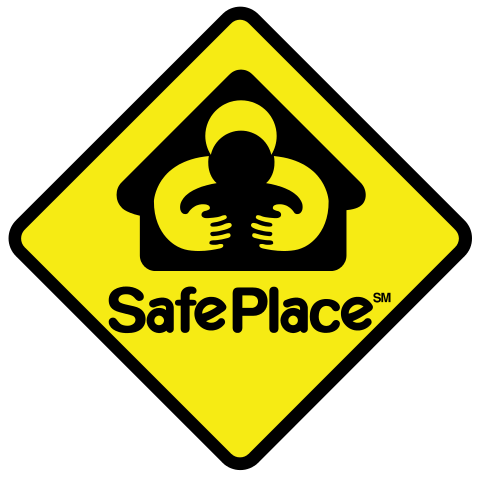 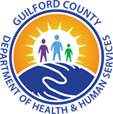 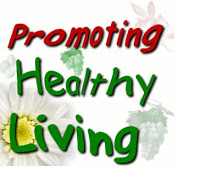 15
Advocates for Children
The School Nurses are continuously advocating for our students.  A working partnership with all health providers in our community can make a difference in the lives of children and enhance their ability to become a healthy and successful adult.
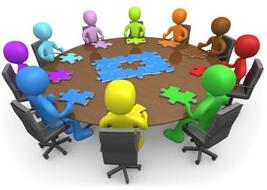 16
School nurses collaborate with multiple community service providers including:
Children’s Mental Health Collaborative
YMCA Adolescent Program Advisory Board
Wrap Around for Triad Adult Pediatric Medicine
Cone Health Center for Children
Cone Health Family Medicine Center
Pediatric Team with Partnership for Community Care
Child Fatality Prevention Team 
Guilford County Asthma Coalition
17
Healthy Children Learn Better
A student’s health status is directly related to his or her ability to learn.  The school nurse supports the physical, mental, emotional, and social health of students and their success in the learning process.
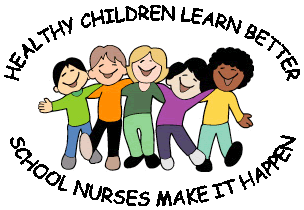 18
How Can You Contact Us?
Susan Hawks, BSN, RN, NCSN
    Lead School Nurse Supervisor
                (336) 641-3896
     shawks@guilfordcountync.gov
Janis Surratt – High Point Supervisor
Beth Jaekle – Greensboro Supervisor
Sharain Carter – Greensboro Supervisor
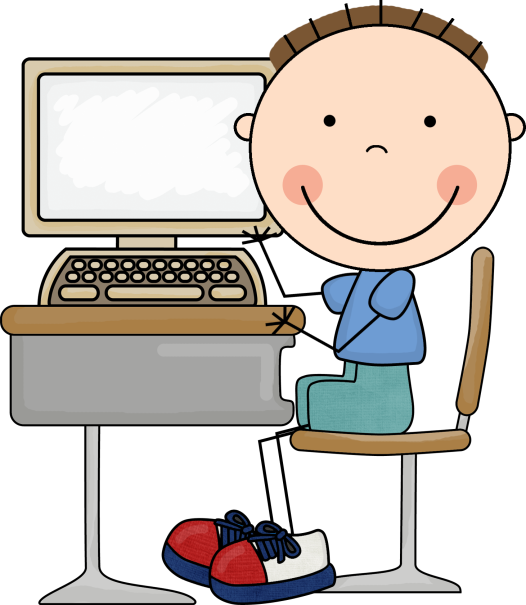 19
Resource Information
School Health Program
http://www.guilfordcountync.gov/our-county/human-services/health-department/school-health/
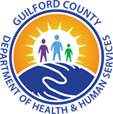 20